Geoteknisk sektorsportal - datainfrastruktur för tillgång till geotekniska undersökningar
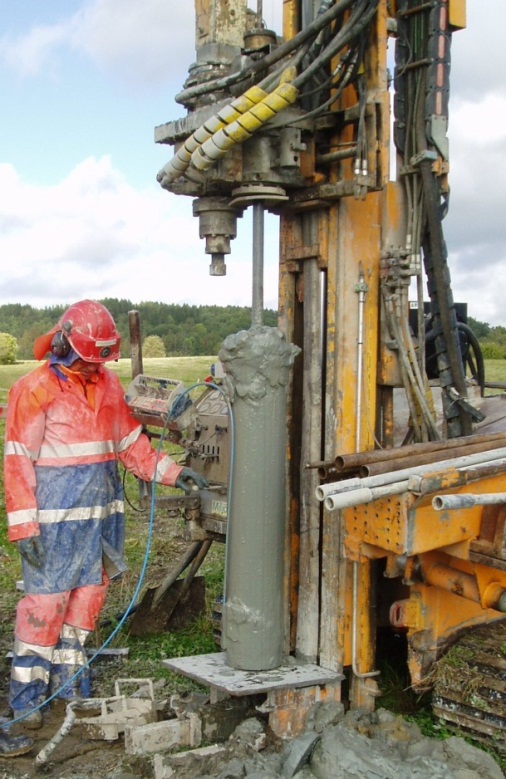 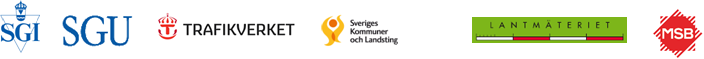 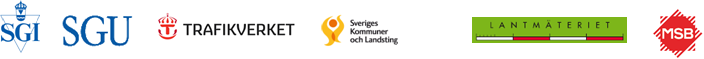 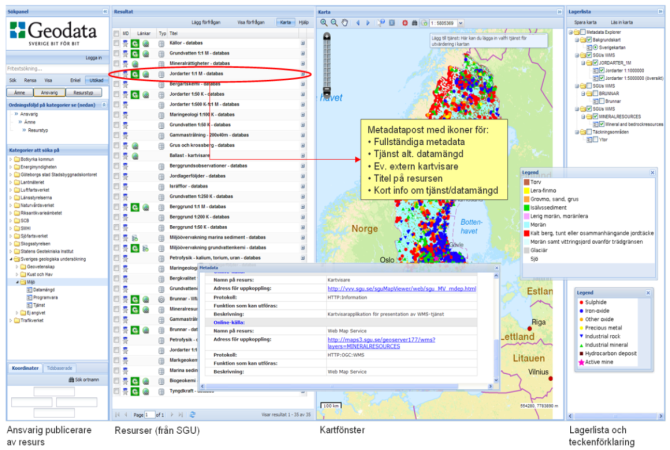 Mats Öberg, SGI
Forum för Geodatatjänster 
15 nov 2012, Stockholm
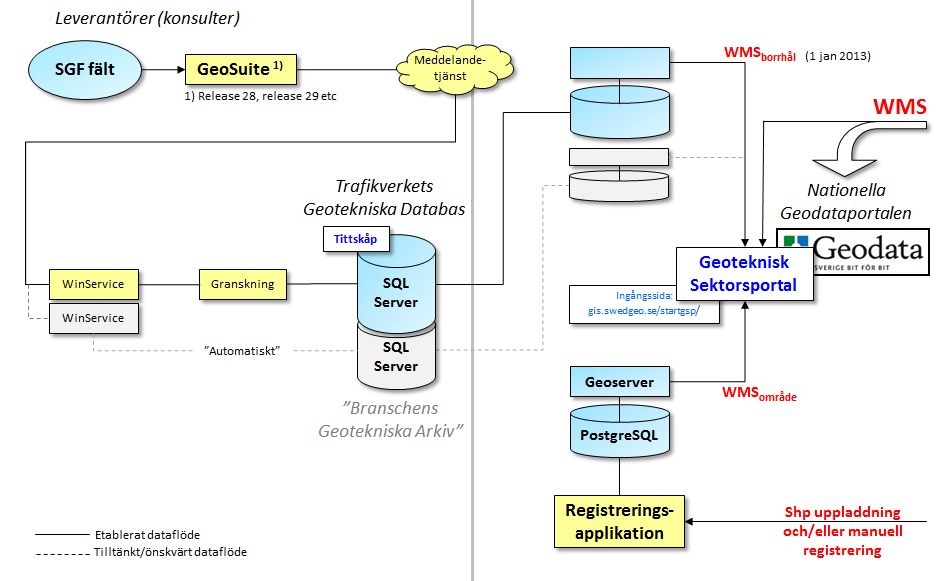 Registeringsapplikation
Status antal objekt 1 nov 2012: över 4600 objekt (SGU, Lerum, Botkyrka, Göteborg)
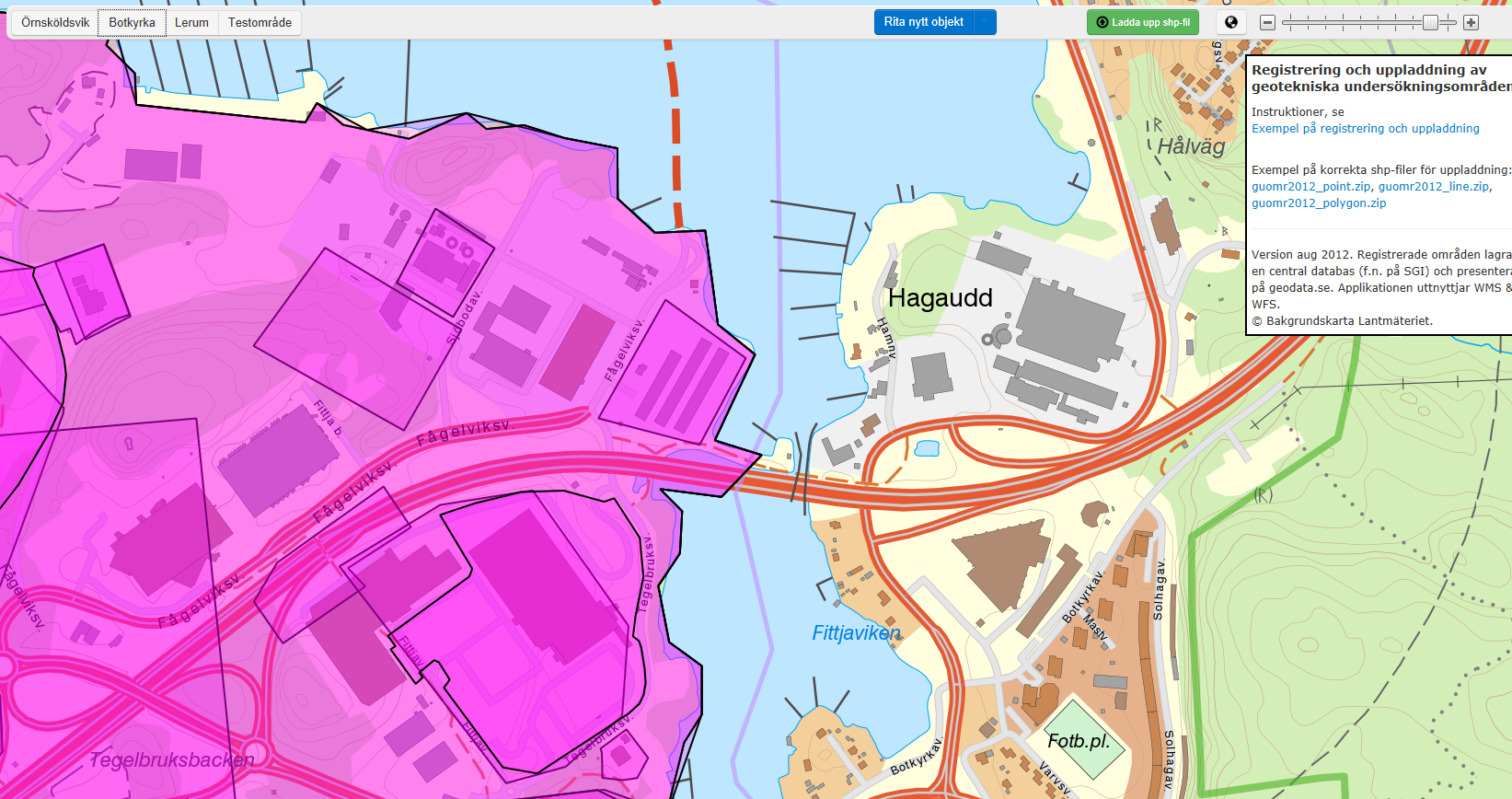 Registrera ytor, linjer eller punkter i webbgränssnitt

 Ladda upp färdiga geometrier (shp, SWE99TM, fastlagd tabellstruktur)

 LM visningstjänst som bakgrundskarta (via Apache proxy)
Modifiering från tidigare version 2011:


Hundratusentals objekt … (WFS tas upp för enskilt objekt vid urval från WMS)

Stöd för även linjer och punkter

Ladda upp en shp en fastlagd attributstruktur och lagra i PostgreSQL

Åtkomst/editering (ändra attribut/borttagning) av ytor helt inneslutna i andra nyare ytor 

Redigering av geometrier i befintliga objekt 

Lantmäteriets WMS visningstjänst topografiska webbkartan som bakgrundkarta
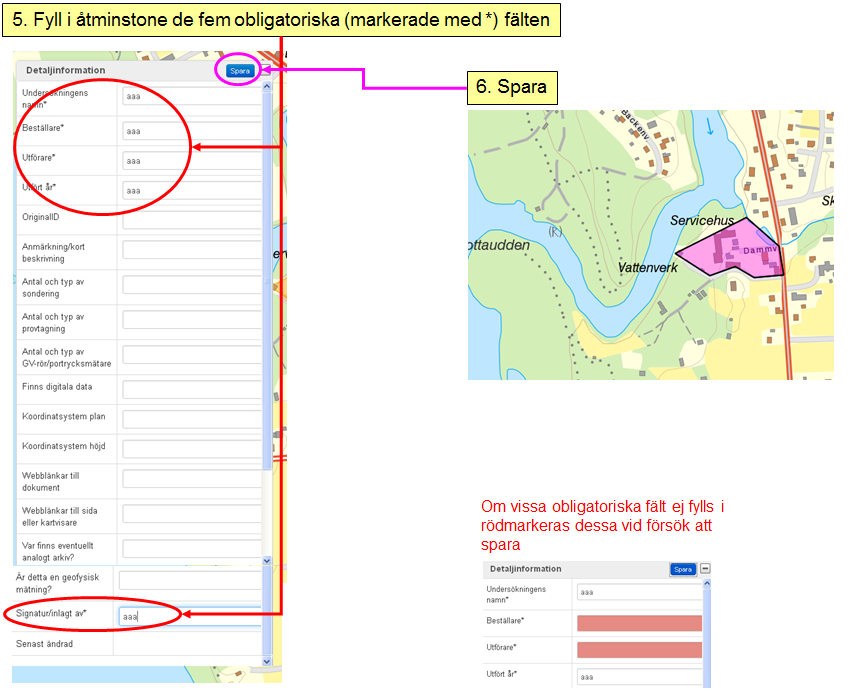 Ladda upp geometrier i en shp-fil
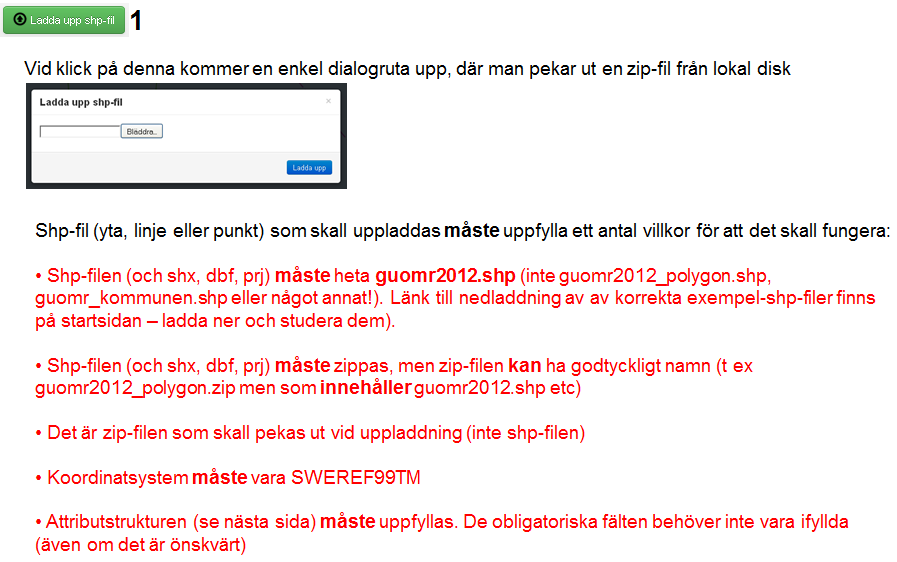 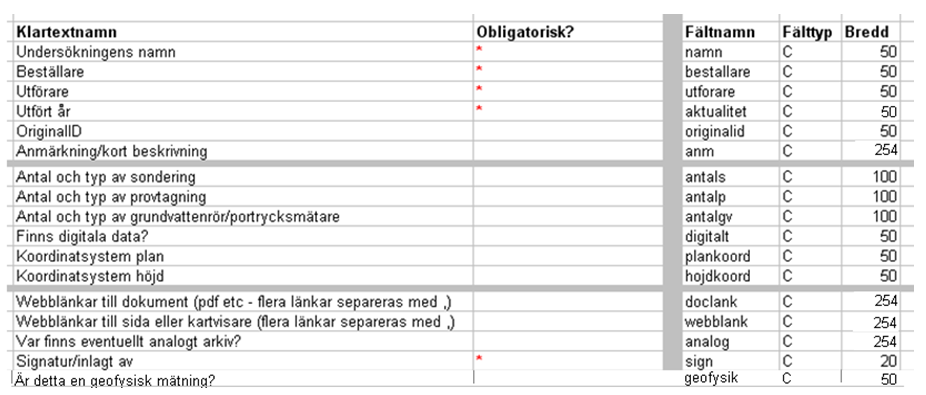 Visning av områden
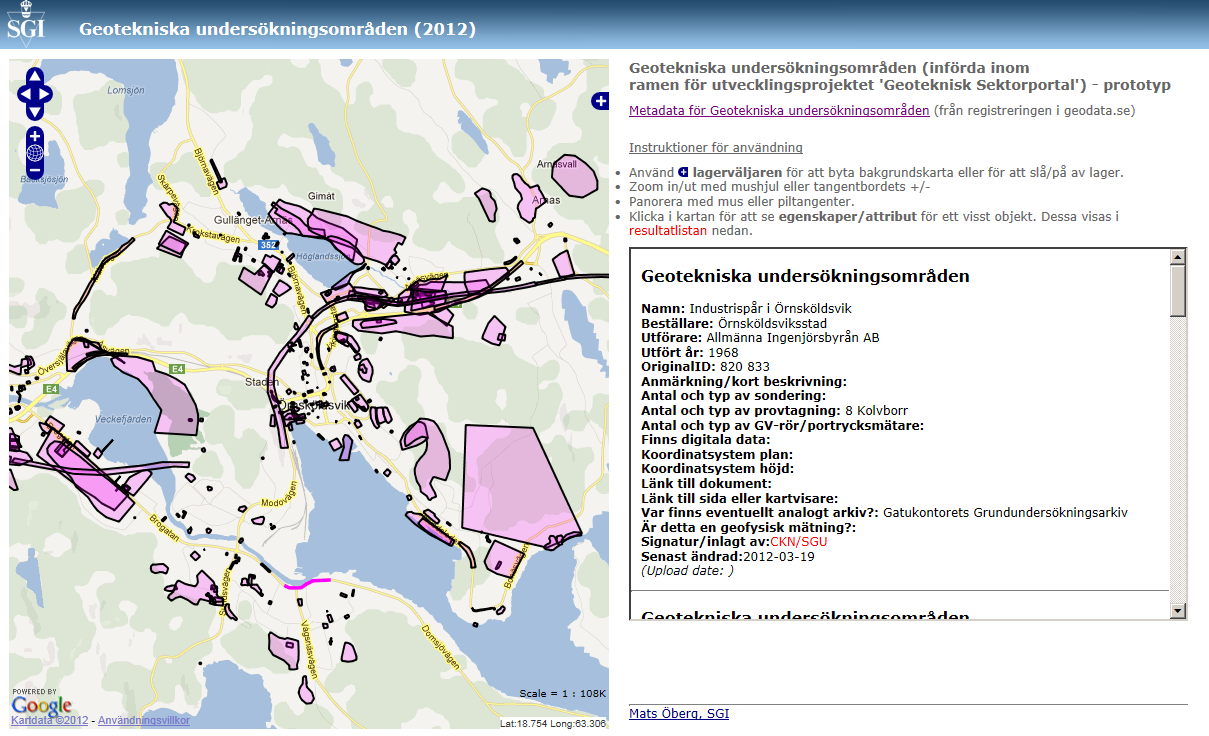 Vanlig webbsida
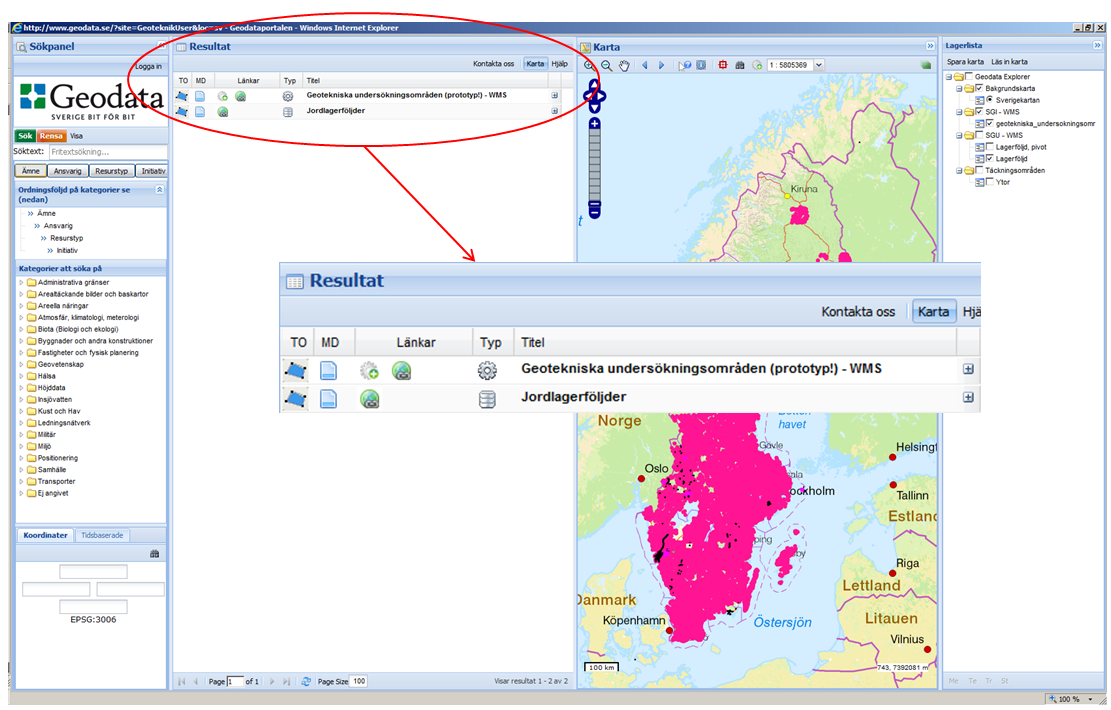 Geoteknisk sektorsportal på geodata.se. En WMC.XML
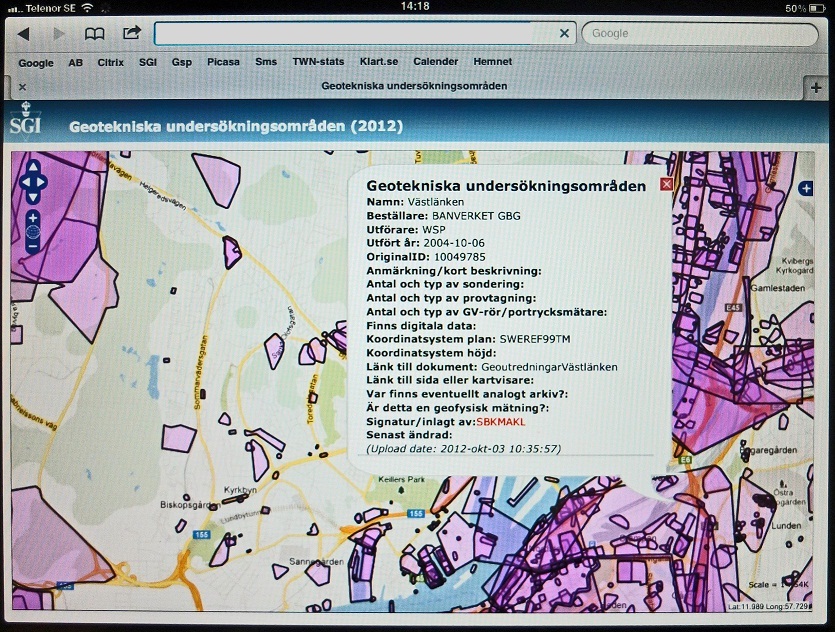 iPad
Projektets resurssida http://gis.swedgeo.se/startgsp
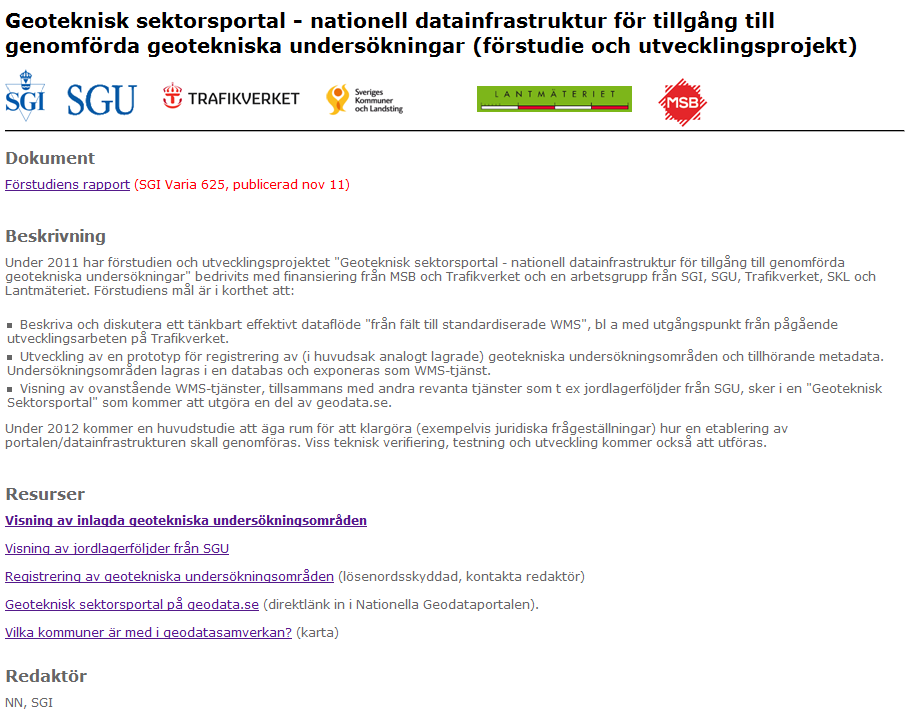 Huvudrapport kommer i december 2012